Thought Force
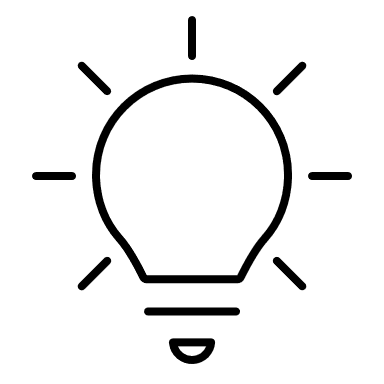 Moving One In-Person Assembly to Virtual Per year
Thought Force Charge
Explore the benefits and/or Downside of converting one Area Assembly per year from in-person to virtual and how that would bet serve our Colorado Area financially and spiritually
Explore how this could impact Area 10 AA in their contract negotiations and/or our cooperation with AA
Prepare recommendations to the AWSC regarding the above information, keeping in mind which would best serve the needs of our members and Area
What do we know?What do we wish we knew?
Our first charge is to explore the benefits and downsides of a one in-person assembly per year.
In order to accomplish task, we have created a survey to complete at this assembly.  Paraphrasing the above questions with what as a committee was saw as both the upsides and downsides of a virtual assembly and requesting comments.

This survey will be sent to the groups and published in the Butterfly.

The information will be collated and presented at the Fall Assembly with recommendations.
Response to initial question “Is your group interested in going to One Virtual Assembly a Year?”
	
We received 53 responses.
	-	14 yes
	-	27 No
	-	12 Maybe	
	-	8 Hybrid suggestions
	
Hybrid Reponses
	-	Many meetings are hybrid, could increase participation
	-	All assemblies should be hybrid
	-	Virtual/hybrid meetings could enable small groups with a budget to I		interact
Written responses
Pro’s to having one virtual assembly a year

Less volunteers required
Cost savings to groups
Virtual assembly every spring due to bad weather
GRs and DRS who have to travel would benefit
Increased involvement of young people
Virtual assembly would allow unfunded task/thought force members to attend
Benefit small groups who cannot afford to attend

Con’s of having one virtual assembly a year

Older groups do not like online meetings
Loss of fellowship
Seems likes less would get done, less engagement
Less voices heard
Arm of fellowship would be lost
Virtual meetings are more challenging to understand and engage in business
Loss of relationship to AA and financial impact to AA
Attendees may not see bigger picture of Al-Anon outside the group
One Virtual Assembly Per Year Survey

Pros
a.      Potential increase in participation from GR’s and membership    		20
b.      Reduces the burden to the host district and group expenses      		25
c.      Cost savings to Area                                                                               		17
d.      Reduces the Group Representatives time commitment in a year 		15

Cons				
Loss of fellowship									24
Less engagement on Zoom								21
Attendees may not see the bigger picture of Al-Anon outside the group		14
d.  Less time to conduct business							10
Financial Aspect of Charge
A meeting of GR’s for the purpose of electing a Delegate and AWSC committee, and to receive and distribute reports on the Area.  A typical Area budget might include: Rent for Area meeting rooms, allowances for Travel and Lodging for AWSC members, Delegates Equalized Expense, incidental expenses and Area contribution to the WSO.  The Group and Districts contributions to the Area are for this purpose.  Out of the 4 last years, we have not only covered our expenses but have had a net profit.  At this time, the committee believes that the area is fully self supporting through its own contributions.
Recommendations

To further explore other options addressing the needs of our rural/smaller groups to include their participation at assembly.

To continue to address inclusivity and participation through technological means.


To disband this Thought Force and to form a Thought or Task Force exploring Hybrid Assemblies.
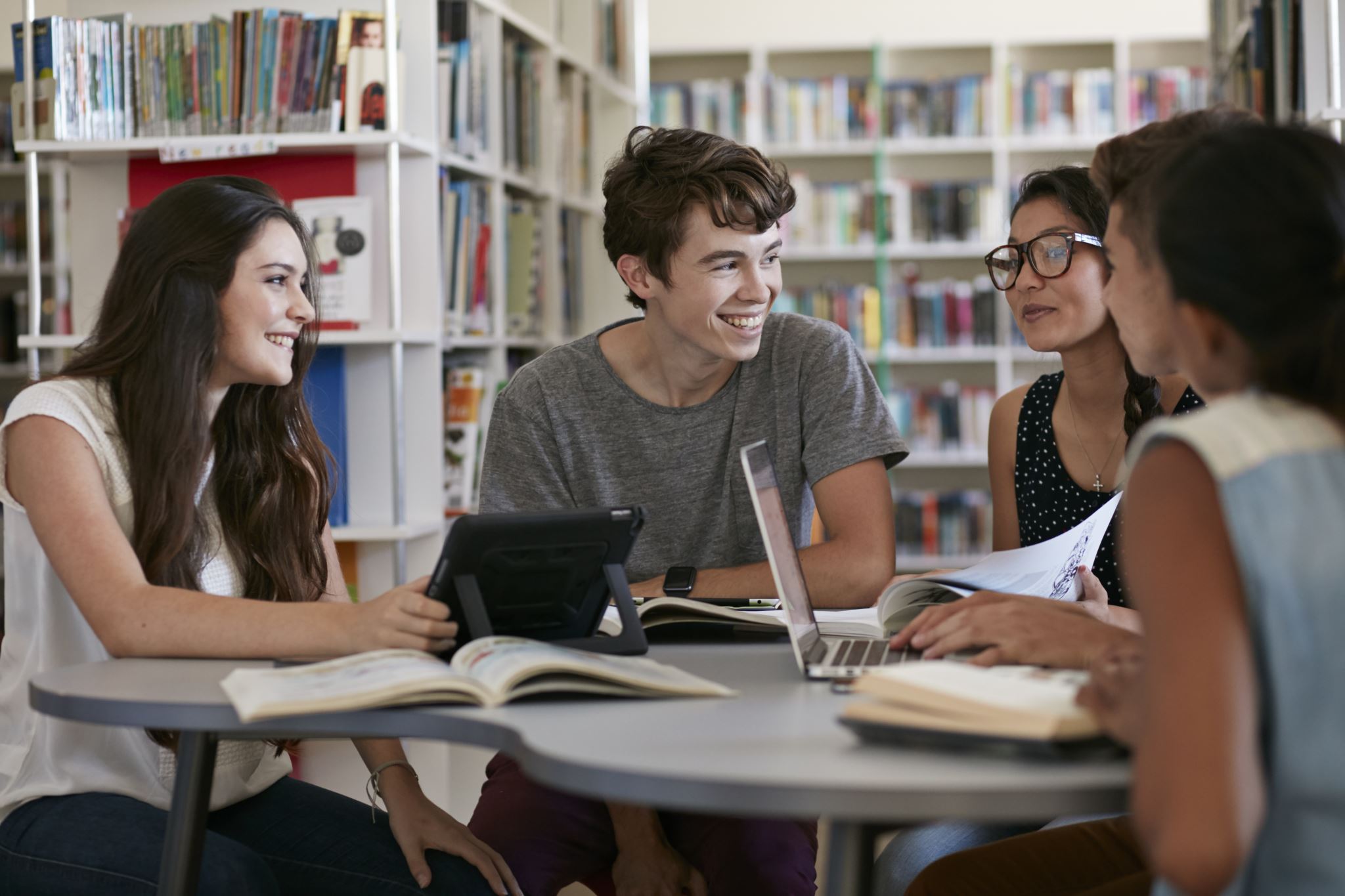